اسمي : .................  التاريخ : ...........
اسمي : .................  التاريخ : ...........
لنرسم صديقنا الأســد وفق الخطوات التي تشاهدها
لنرسم صديقنا الأســد وفق الخطوات التي تشاهدها
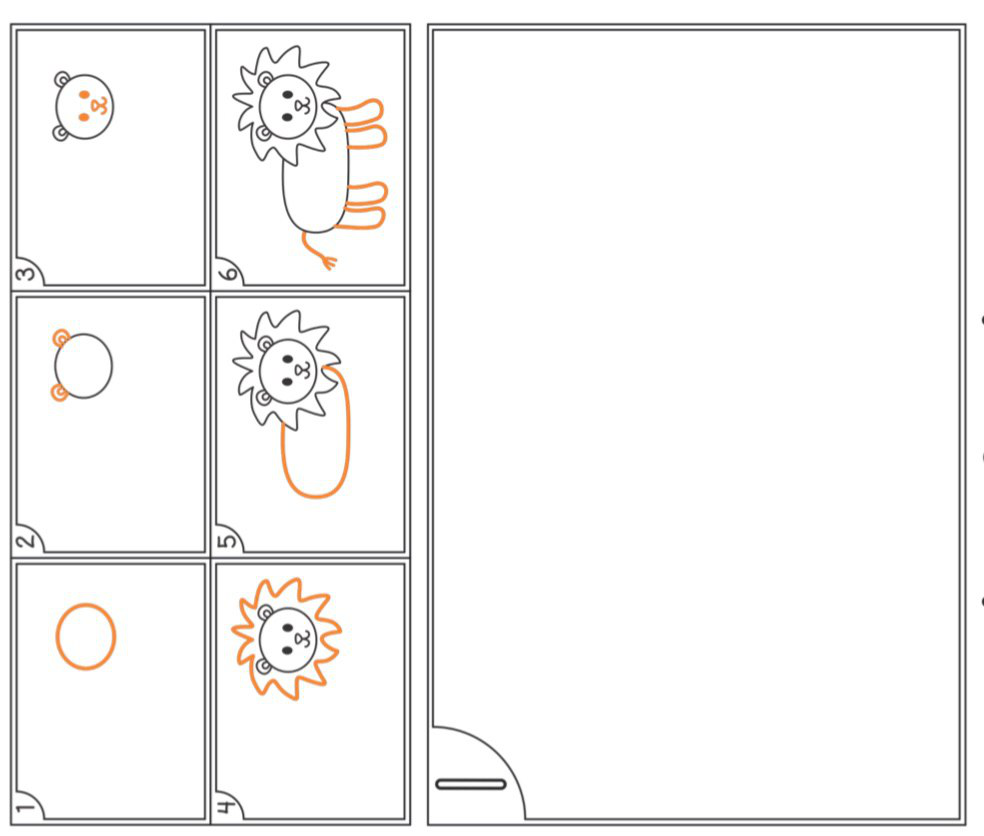 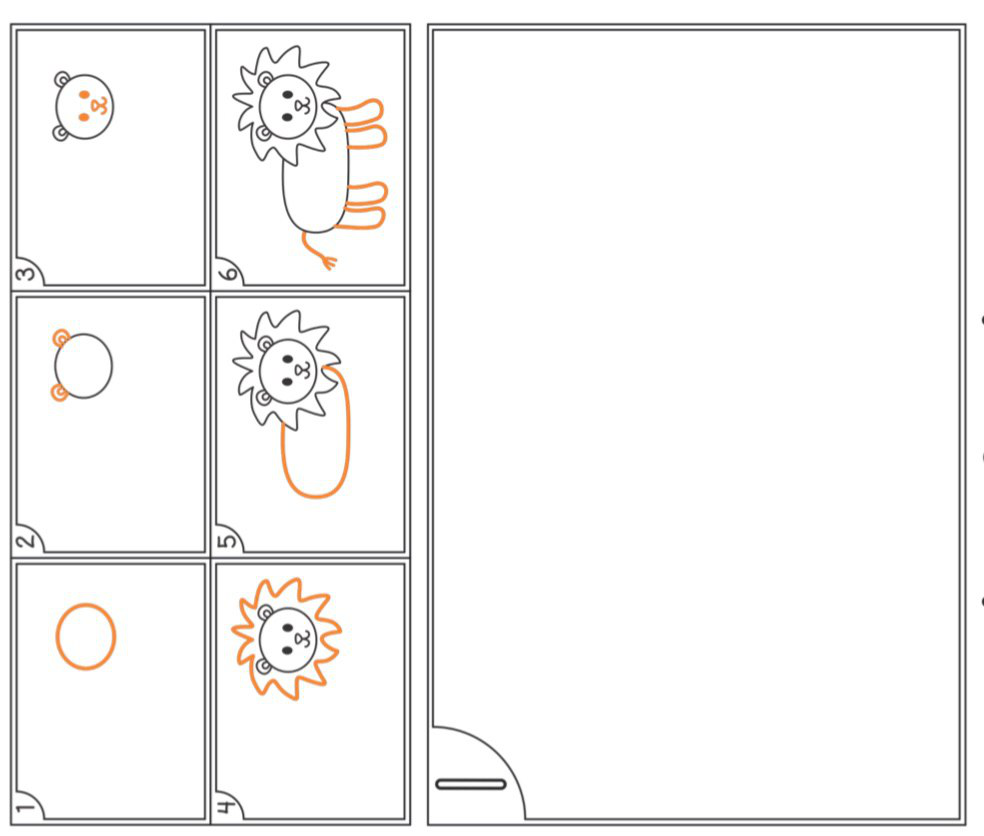 ســــــــ
ســــــــ
اسمي : .................  التاريخ : ...........
اسمي : .................  التاريخ : ...........
لنرسم صديقتنا السلحفاة  وفق الخطوات التي تشاهدها
لنرسم صديقتنا السلحفاة  وفق الخطوات التي تشاهدها
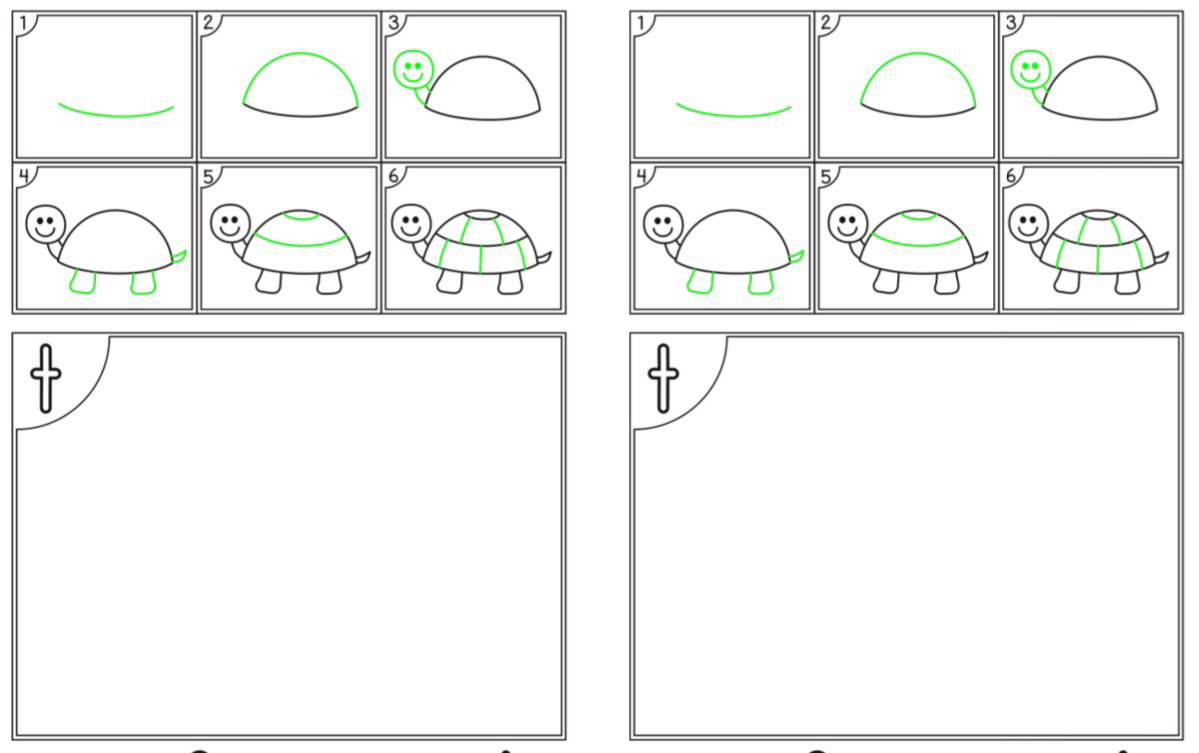 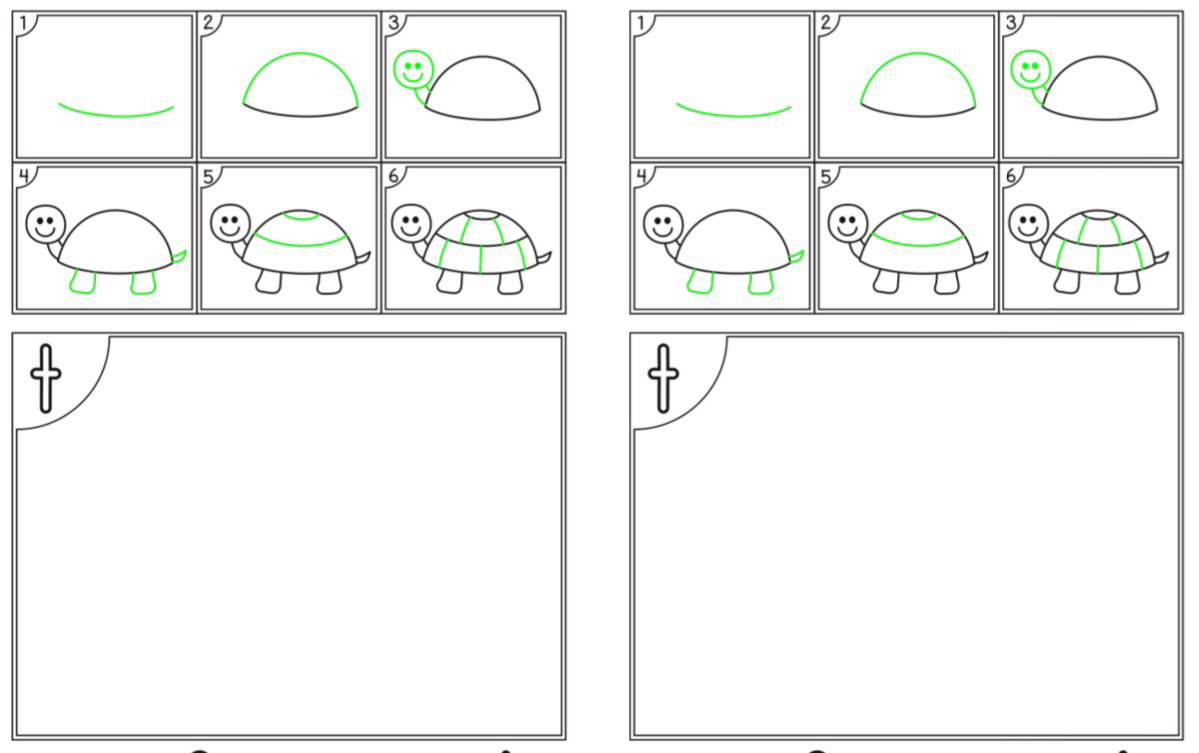 ســــــــ
ســــــــ
اسمي : .................  التاريخ : ...........
اسمي : .................  التاريخ : ...........
ســـلــحــوفـي الصغير يبحث عن قوقعته يا ترى  ما رقمها
ســـلــحــوفـي الصغير يبحث عن قوقعته يا ترى  ما رقمها
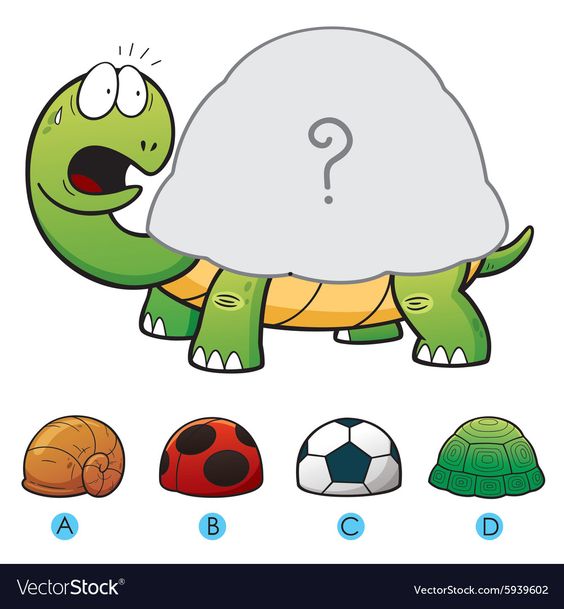 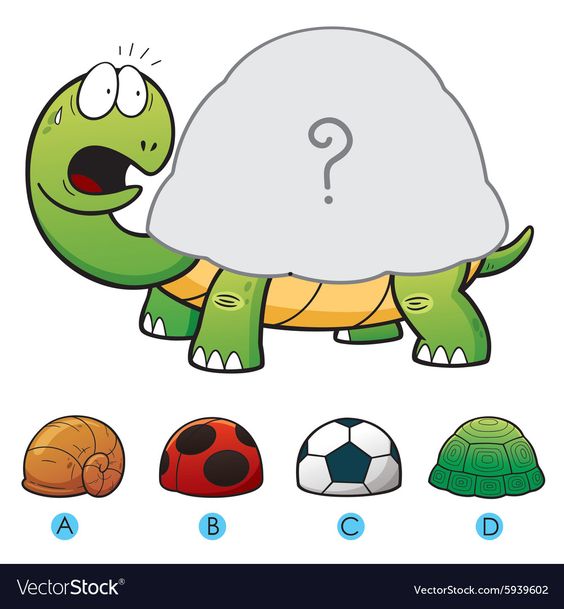 4
4
2
3
1
2
3
1
السلحفاة  لديها قوقعه يغطي ظهرها  وهي تحمل رقم  ..............
السلحفاة  لديها قوقعه يغطي ظهرها  وهي تحمل رقم  ..............
اسمي : .................  التاريخ : ...........
اسمي : .................  التاريخ : ...........
لنرسم صديقتنا الســمــكة  وفق الخطوات التي تشاهدها
لنرسم صديقتنا الســمــكة  وفق الخطوات التي تشاهدها
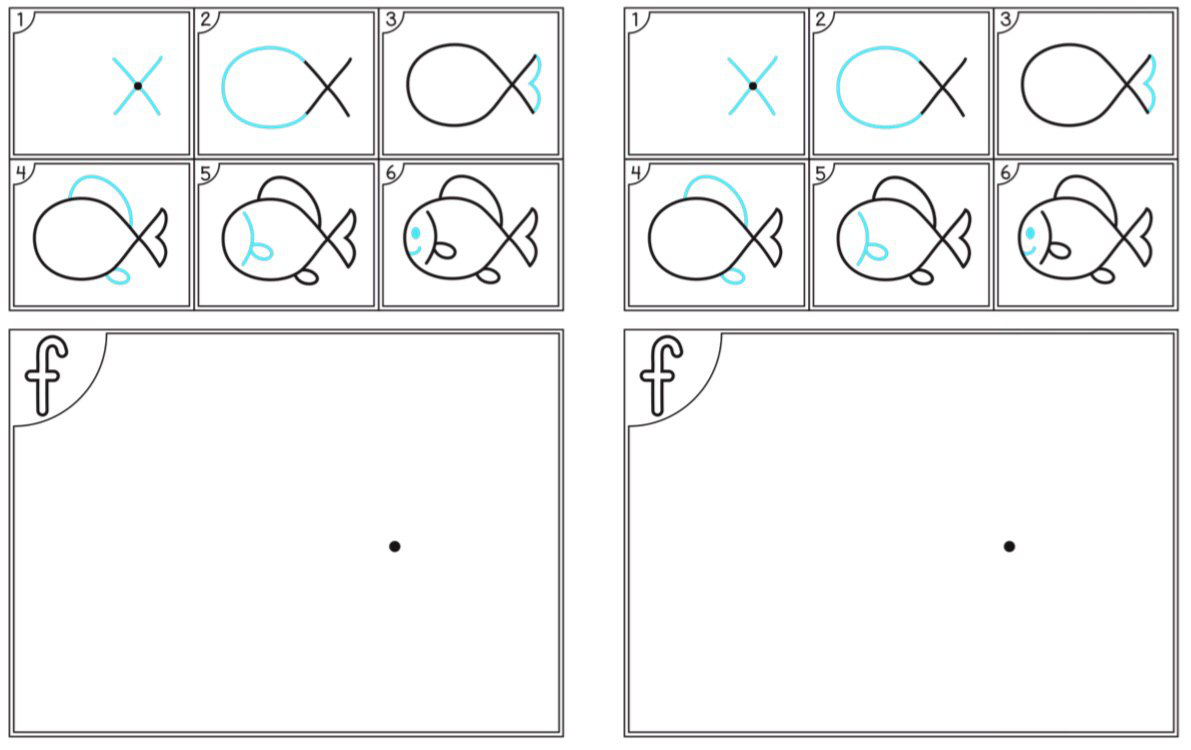 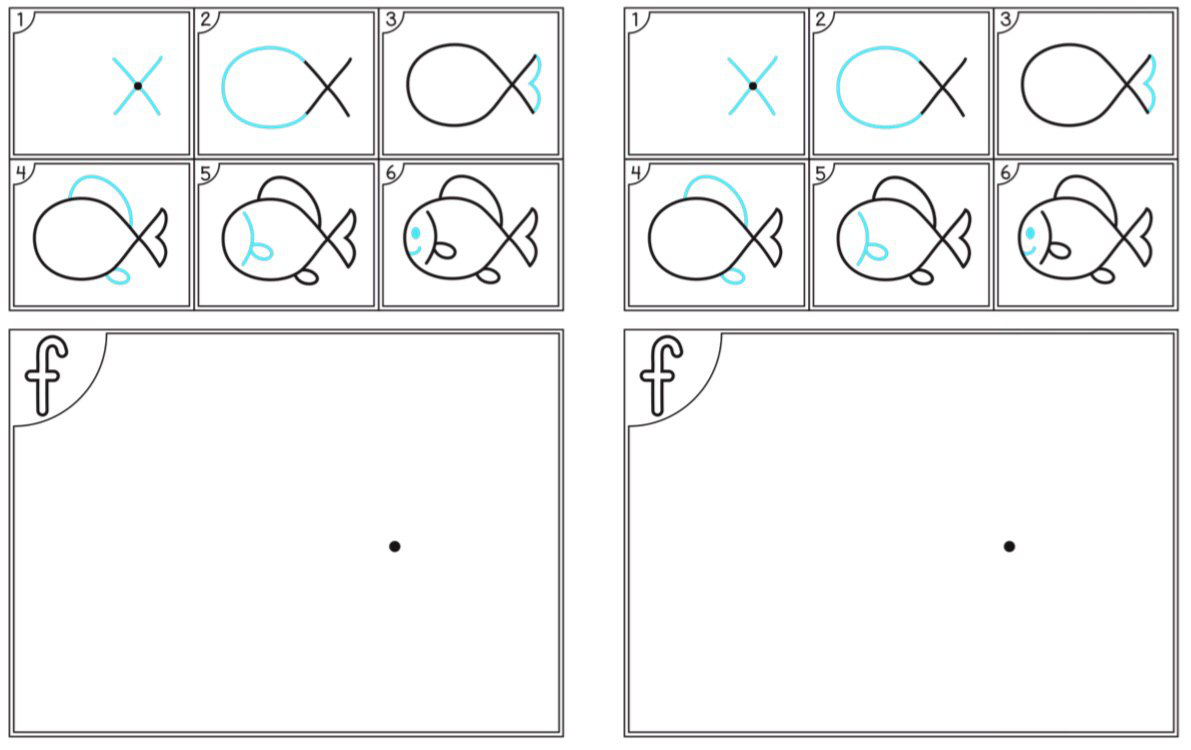 ســــــــ
ســــــــ
اسمي : .................  التاريخ : ...........
لنقم بطرح الأرقام يا صغيري
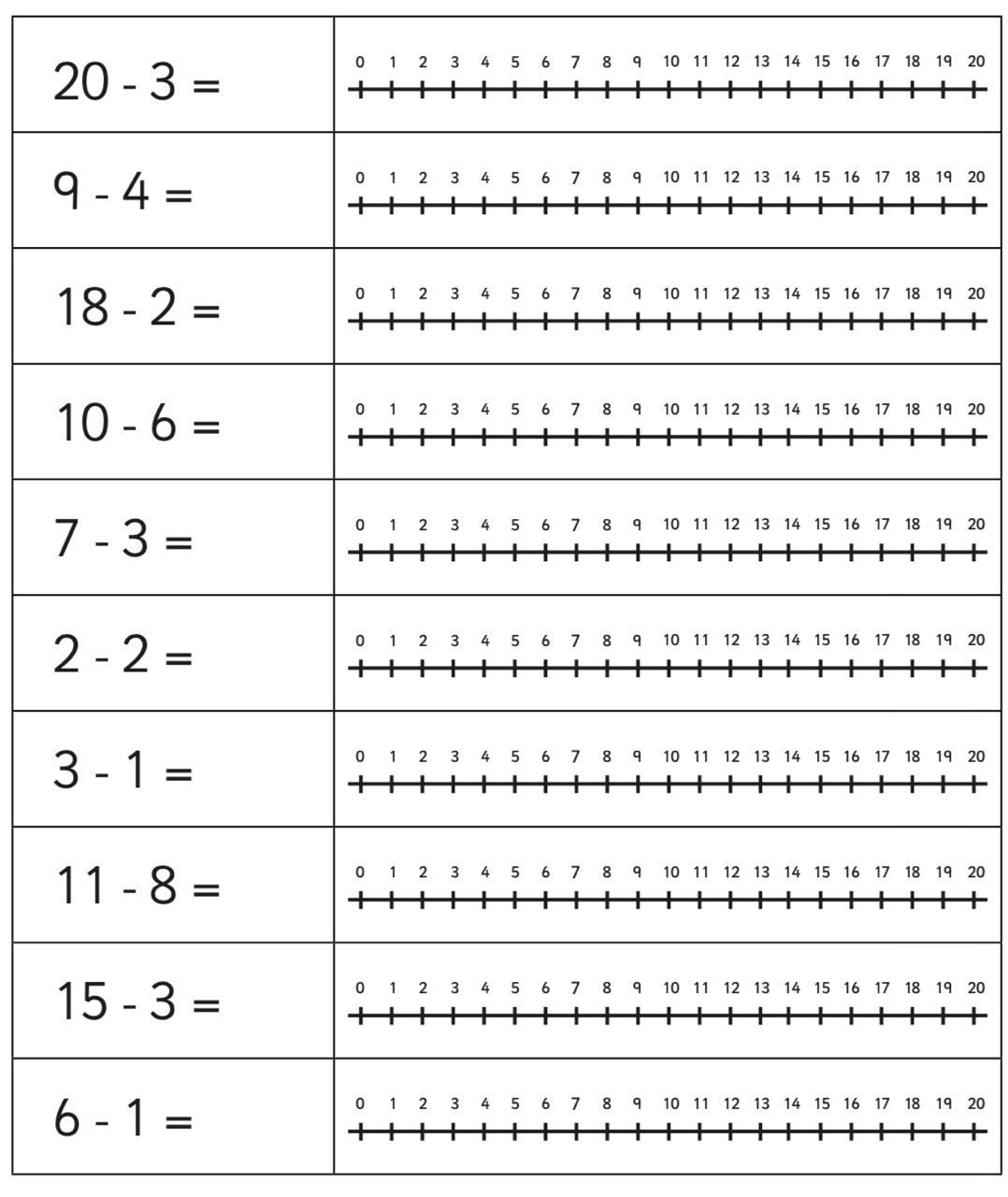 ارسم مشاعرك
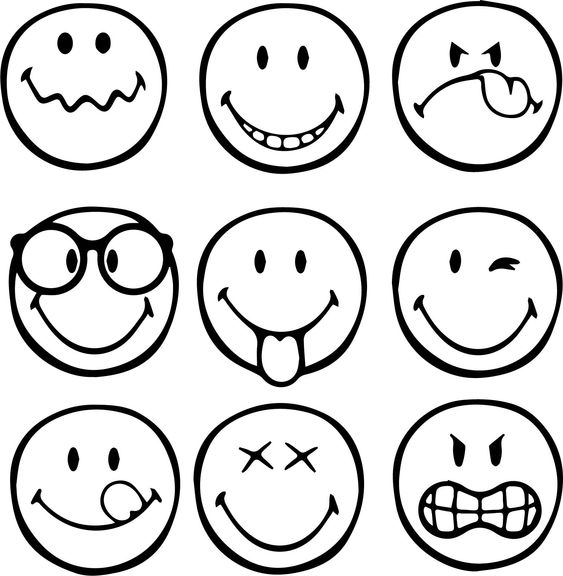